Cool and Comfortable: How to manage vasopressors and sedation with therapeutic hypothermia
Keliana O’Mara, PharmD
FN3 Annual Conference
July 13, 2019
Objectives
Review the pathophysiology of hypotension
Discuss the role of vasopressors and ionotropes in neonates with hypotension
Review sedation choices in neonates with HIE
Pathophysiology-Based Approach
Blood Pressure
Cardiovascular Effects
TH alone is not associated with increased risk of hypotension
Normal or slightly increased BP related to hypothermia-induced vasoconstriction 
Reduction in heart rate after TH leads to 60-70% decrease in LV output compared to normothermic controls
Often sufficient because of decreased metabolic activity
Sinus bradycardia
Slowed diastolic repolarization in SA node
Diminished influence of sympathetic autonomous nervous system on heart rate
Normal heart rate despite low temperature may reflect subclinical systemic hypoperfusion and contribute to ongoing brain injury
Pulmonary Vascular Effects
Severity of brain injury may be associated with dysregulation of vascular tone in pulmonary vascular bed
Concurrent HIE and pulmonary hypertension more likely to have abnormal brain MRI despite TH
Greater disease severity-severe/prolonged hypoxia increases risk of impaired transition, persistent pulmonary hypertension
Pulmonary Vascular Effects on CNS
Reduced pulmonary blood flow
Lower preductal cardiac aoutput + systemic hypotension = worsened ischemic insult
Use of rapidly-acting pulmonary vasodilators (iNO)
Increased pulmonary venous return + augmentation of preductal cardiac output = reperfusion injury
Clinical Considerations/Confounders
Effects of Rewarming
Augmentation of cardiac output and systolic blood pressure + concurrent decrease in systemic vascular resistance and DBP
Overall reduction in mean BP by ~8 mmHg
Changes in drug volume of distribution, metabolism, and clearance
High Vd medications mobilized from sequestered tissue and can have exaggerated effects during rewarming
Adjustment of cardiovascular medications
CNS hemorrhage during rewarming associated with greater degree of hemodynamic instability
Avoid iatrogenic hypertension and excessive unregulated cerebral blood flow
Pharmacology of Hypotension
Vasopressor
Increases vascular tone
Peripheral action: vasoconstriction via alpha-1 adrenergic and vasopressin receptors
Inotrope:
Increases myocardial contractility
Example: dobutamine
Vasopressor-inotrope
Mixed effects, dose-dependent
Examples: dopamine, epinephrine
Phosphodiesterase inhibitors
Example: milrinone
Vasoactive Medications
Treatment of Hypotension with HIE
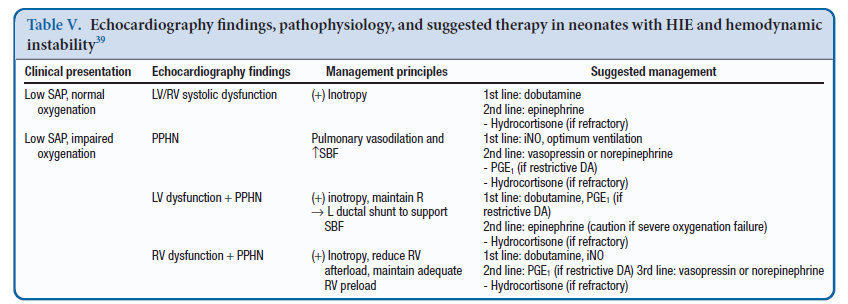 HIE: Hypovolemia Hypotension
Aggressive volume resuscitation should be avoided
Association between increased cerebral blood flow and poor outcome
Exception: direct evidence of acute hypovolemia
Blood transfusions for anemia + pulmonary hypertension
Increased oxygen carrying capacity
Normal Saline Bolus
Useful when hypovolemia is present
Increased intravascular volume, increased CO
10 mL/kg NS = 1.54 mEq/kg of normal saline
Limited efficacy when pathophysiology is not related to hypovolemia
HIE: Isolated Hypotension
Presentation 
Low systolic BP and evidence of end organ hypoperfusion
Treatment goals
Increase stroke volume and cardiac output
Treatment options
Epinephrine
Dobutamine
Dobutamine
Indications:
Hypotension/hypoperfusion related to myocardial dysfunction
Severe sepsis/shock in full term neonates unresponsive to fluid resuscitation
Dosing: 2 to 20 mcg/kg/min (max 25 mcg/kg/min)
Monitoring: heart rate, BP
Toxicity: hypotension, tachycardia, vasodilation
Epinephrine
Dose-dependent stimulation of alpha and beta adrenergic receptors 
Low dose (0.01 to 0.1 mcg/kg/min)
Stimulates cardiac and vascular beta 1 and 2 receptors
Increased inotropy, chronotrophy, peripheral vasodilation
Higher dose (>0.1 mcg/kg/min)
Stimulates vascular and cardiac alpha 1 receptors
Vasoconstriction, increased inotropy
Net effect: increased blood pressure, systemic blood flow via drug-induced increases in SVR and cardiac output
Epinephrine
Compared to dopamine
Similar efficacy in improving blood pressure and increasing cerebral blood flow
Epi group more likely to develop increased serum lactate levels, hyperglycemia requiring insulin
Clinical considerations
Beta-2 stimulation in liver and muscle causes decreased insulin release and increased glycogenolysis (elevates lactate)
May be unable to use serum lactate as clinically useful marker of overall perfusion
Insulin infusion may be necessary
Most useful with low vascular resistance with or without myocardial contractility impairment
Epinephrine Dosing Information
“Low-dose”: 0.01-0.1 mcg/kg/min
“High dose”: >0.1 mcg/kg/min
No documented true maximum dose
Dose-limiting side effects: tachycardia, peripheral ischemia, lactic acidosis, hyperglycemia
Titration: 0.01-0.02 mcg/kg/min every 3 to 5 minutes
Monitoring: 
MAP, heart rate, glucose, lactates
Administration:
NEVER through arterial access, central venous access preferred
Hypotension + Increased Afterload
Presentation
Low pulmonary blood flow, impaired oxygenation, low cardiac output
Treatment goals
Sedation, +/- muscle relaxation, ventilation, iNO
Avoid excessive mean airway pressure—further impairment of pulmonary venous return
Treatment options
Dobutamine
Milrinone
Vasopressin
Norepinephrine
Milrinone
Selective phosphodiesterase-III inhibitor
Exerts cardiovascular effects through preventing breakdown of cAMP
Enhances myocardial contractility, promotes myocardial relaxation, decreases vascular tone in systemic and pulmonary vascular beds
Disease states
Post-operative cardiac repair, PPHN as an adjunct to iNO
Post PDA-ligation to prevent hemodynamic instability in 24 hours after procedure
Milrinone-PPHN
In cases unresponsive to iNO, oxygenation may be improved with addition of milrinone
Exogenous NO upregulates PDE-III in smooth muscle cells of pulmonary vasculature
Decrease or loss of cAMP-dependent vasodilation
Addition of milrinone to iNO restores pulmonary vasodilation mechanisms dependent of cAMP
Increased pulmonary vasodilation, improved oxygenation
Milrinone Dosing Information
Dosing range: 0.25-0.99 mcg/kg/min
Dose reduce for renal impairment
Titration: 0.2-0.4 mcg/kg/min every 2-4 hours
Monitoring:
MAP: can initially decrease, usually returns to baseline within 1-2 hours
Heart rate: can initially decrease, may increase if bolus used (not recommended)
UOP: improved
Oxygen saturations: improved
Vasopressin
Primary physiologic role is extracellular osmolarity
Vascular effects mediated by stimulation of vasopressin 1A and 2 receptors in the cardiovascular system
V1A: vasoconstriction
V2: vasodilation
Most useful with vasodilatory shock, deficiency of endogenous vasopressin production with septic shock, infants after cardiac surgery
Vasopressin Clinical Considerations
Increases
MAP, SVR
Decreases
PVR, oxygenation index, iNO requirement, vasopressor requirement
At high doses, increased SVR may impair cardiac contractility
Vasopressin Dosing Information
“Low dose”: 0.17 -0.7 milli-units/kg/min 
Decreased in catecholamine requirement
“High dose”: 1-20 milli-units/kg/min 
Effective for reducing catecholamine requirement, but more side effects
Titration: 0.05-0.1 milli-units/kg/min every 15-30 minutes
Monitoring: 
Blood pressure, serum sodium (hyponatremia), weight gain, urine output (decreases), liver enzymes
Norepinephrine
Endogenous catecholamine that activates alpha 1,2 and beta 1 receptors
Increases systemic vascular resistance>>pulmonary vascular resistance
Increases cardiac output by increasing contractility via beta 1 receptors
First-line treatment for septic shock in adult patients
Neonatal data
Sepsis: increased MAP, decreased oxygen requirement, improved tissue perfusion
PPHN: produced pulmonary vasodilation, decreased oxygen requirement, increased cardiac output, improved blood flow to lungs without evidence of peripheral ischemia
Norepinephrine Dosing Information
Dosing range: 0.05-0.7 mcg/kg/min
Max: 3.3 mcg/kg/min
Titration: 0.05-0.1 mcg/kg/min every 5-10 minutes
Monitoring: 
MAP, oxygen saturations, tissue perfusion
Administration:
NEVER through arterial line, central venous access preferred
Refractory Hypotension
Adrenal insufficiency can occur independently or in combination with other causes of hypotension
Refractory
Persistent hypotension despite catecholamine therapy
Hypoglycemia, hyponatremia
Adrenal injury
Treatment
Hydrocortisone
Hydrocortisone
Decreases breakdown of catecholamines, increases calcium in myocardial cells, upregulate adrenergic receptors
Delayed onset of action for hypotension
Inferior as first-line treatment to dopamine
Relative adrenal insufficiency in premature infants may play a role in need for supplementation
Timing
Prophylactic: prevents adrenal insufficiency, subsequent complications of uninhibited inflammation
Refractory hypotension: effectively increases BP and reduces catecholamine requirement
What about Dopamine?
Most commonly used cardiovascular medication in the NICU
Dose-dependent stimulation of alpha, beta, and dopaminergic receptors
Low (<0.5 mcg/kg/min)
Vascular dopaminergic receptors selectively expressed
Renal, mesenteric, coronary circulations
Moderate (2-4 mcg/kg/min)
Alpha receptor activation-vasoconstriction, inotropy
High (> 4 – 8 mcg/kg/min)
Beta receptor activation-inotropy, chronotropy, peripheral vasodilation
Can increase pulmonary vascular resistance (worsen PPHN)
Decreased contractility/excessive increase in SVR
Dopamine Dosing Information
Usual dosing range: 5-20 mcg/kg/min
Titration: 2.5-5 mcg/kg/min every 5-10 minutes
Monitoring: 
MAPs, oxygen saturations, urine output
Concerns: 
worsening pulmonary status when used in patients with pulmonary hypertension (i.e. PDA with right-to-left flow)
Administration:
NEVER through arterial line, central venous access preferred
Approach to Cardiovascular Care
Consider pathophysiology, phase of intervention, and impact of concomitant treatments
For HIE patients, weigh impact of treatment against consequences of reperfusion injury
Sedation Management in HIE
Need for treatment
Treatment options
Monitoring/Assessment
Neonatal Response to Stress
Physiologic Response to Hypoxia-Ischemia
Pre and postnatal asphyxia increase HPA axis stimulation
Response correlates to gestational age and severity of hypoxia-ischemia
Elevated cortisol/adrenal response may interfere with protective effect of hypothermia via activation of glucocorticoid pathways
TH does not attenuate the HPA axis response to hypoxic-ischemic stress
Mild Hypothermia in Unsedated Newborn Pigs-Pediatric Res 2001
Known information
3 to 12 hours of mild TH started after HI is neuroprotective in anesthesized piglets
Study purpose
Determine if neuroprotection maintained in non-sedated piglets
Study design
39 piglets (36=HI, 3=no HI)
Normothermia = 18
Hypothermia x 24 hr = 21 + 3 no HI
Mild Hypothermia in Unsedated Newborn Pigs-Pediatric Res 2001
Mild Hypothermia in Unsedated Newborn Pigs-Pediatric Res 2001
Conclusions
NO neuroprotection seen in piglets undergoing TH without sedation
Only study in pigliets to directly evaluate TH in the absence of sedation 
Previous studies by same group used sedation and saw decreases in HR/MAP, demonstrated neuroprotection
Theory: stress from being awake during HT negates the neuroprotective effect of TH
Cytokines in Perinatal Asphyxia-Inflamm Res 2013
Stress Response to Therapeutic Hypothermia (TH)
Induction of stress response in non-sedated patients
In adult patients, lack of sedation during TH resulted in increased plasma levels of norepinephrine and cortisol, increased shivering
Increased basal metabolic rate may limit protective effect of HT
Non-sedated and conscious subjects being cooled with try to maintain temperature by increasing metabolic activity
Fentanyl vs. Morphine-J Peds 1999
Evaluated the effect of fentanyl and morphine on plasma catecholamines in neonates undergoing mechanical ventilation after birth
Fentanyl: 10.5 mcg/kg bolus followed by 1.5 mcg/kg/hr continuous infusion
Morphine: 140 mcg/kg bolus followed by 20 mcg/kg/hr continuous infusion
Fentanyl vs. Morphine-J Peds 1999
Fentanyl and morphine both effective for lowering noradrenaline and adrenaline levels in neonates undergoing mechanical ventilation
Only fentanyl reduced beta endorphin
Fentanyl and morphine displayed similar analgesic effects
No notable respiratory depression in either group
Neonatal Response to Asphyxia
Uncontrolled pain may potentiate the effect of hypoxia
Exposure to untreated repetitive pain and stress causes prolonged C-fiber firing
Glutamate-induced NMDA receptor activation
Augmentation of hypoxia-induced glutamate release
End result: neuronal injury/death
Opioid Effect on Neuroimaging
Retrospective evaluation of 52 infants with some degree of birth asphyxia
Received opioid = 17
No opioid = 35
Opioid:
Morphine (intermittent bolus or infusion)
Fentanyl (intermittent bolus or infusion)
First week of life
Opioid Effect on Neuroimaging
Opioid-treated infants were more critically ill, worse clinical markers of asphyxia at baseline
Better MRI findings
Improved long term neurologic examination findings at 12-8 months
Potential for neuroprotection in hypoxic-ischemic brains
Endogenous and exogenous opioids can protect cortical neurons from hypoxia-induced apoptosis
Induce ischemic tolerance in cerebellar Purkinje cells subject to ischemia-reperfusion conditions
Sedation in  Early Trials
What we know
Unaddressed pain and stress in the neonate is bad
Asphyxiated neonates seems to be particularly sensitive to pain and stress
Hypothermia may worsen these responses
Use of opioids in asphyxiated neonates (without TH) associated with improved neurodevelopmental outcomes
Providing sedation/analgesia during hypothermia is probably the most ethical approach to treatment
Standard of care in every other patient population who undergoes TH
Most studies’ outcomes include patients who received sedation
The benefit seen with hypothermia includes the effect of having sedation on board
Opioid Controversy
Some data (mostly animal) suggest that opioids may have deleterious effects on neurodevelopmental outcomes
Preterm infants
Inability to predict pharmacokinetic changes during hypothermia can lead to supra-therapeutic opioid concentrations
Potential for adverse effects (prolonged sedation, cardiovascular compromise)
Potential Future Therapies
Alpha agonists appear to exert a neuroprotective effect in neonatal animal models of perinatal asphyxia
Clonidine 
Dexmedetomidine (8 x more specific to alpha 2 receptor)
Provide analgesia, sedation, and anxiolysis
Synergistic effect when used with other classes of analgesics/sedatives
Minimal effect on respiratory drive, gastrointestinal function
Bradycardia, hypo/hypertension
Neuroprotection?
Alpha Agonists in Neonatal Asphyxia
Laudenbach et al. Anesth 2002
In vivo concentration-dependent cortex and white matter lesion 
In vitro decreased number of neurons damaged by NMDA exposure
Paris et al. Anesth Analg 2006
Neonatal rat model
Reduced mean lesion size by 44-49%
Dexmedetomidine in Hypothermia
PK study in piglet model of HIE with cooling
Decreased clearance/increased plasma levels of dexmedetomidine
Did not evaluate potential neuroprotection
DEX in hypothermia neonatal rats
Prolonged exposure was not associated with renal or brain pathology or indices of gliosis, macrophage activation, or apoptosis
Plasma and brain concentrations tightly correlated
Reduced cranial temp from 32-30 C within 30 min in cooled rats
Dexmedetomidine for Sedation with TH
Retrospective analysis of 19 patients
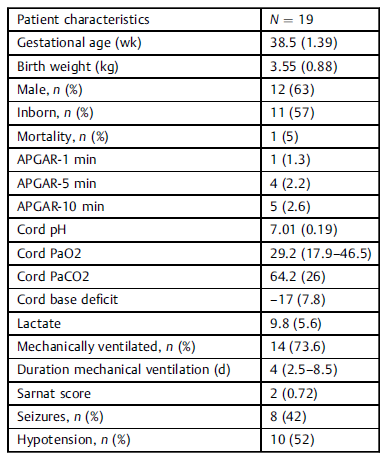 Dexmedetomidine for Sedation with TH
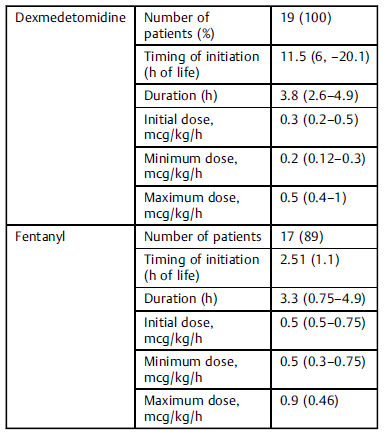 Dexmedetomidine for Sedation with TH
NPASS Scores
NPASS Considerations
Treatment ranges/goals
Pain assessment: 0-10 points
Treat for scores>3
Sedation assessment:
Light sedation: -5 to -2
Deep sedation: -10 to -5
Limitations
No ability to differentiate between pain and agitation
Lack of correlation between pain severity and expected scores
No recommendations for treatment based on score
NPASS Considerations in HIE
Behavioral indicators may be confounded by neuro-irritability from underlying pathophysiology
Extremities assessment may be inaccurate
Vital signs may also be difficult to interpret when infant is undergoing therapeutic hypothermia
NPASS Scores in HIE
NPASS Scores in  HIE
12 hour
48 hour
72 hour
Baseline
96 hour
Unanswered Questions
Lack of strong data specifically assessing use of sedation and neurologic outcomes with hypothermia
What med is best?
When should it be started?
How should it be dosed?
How long should it be continued?
Does it provide extra neuroprotection?
Is there risk of increased neuronal apoptosis as premature neonatal animal models suggest?
Questions?